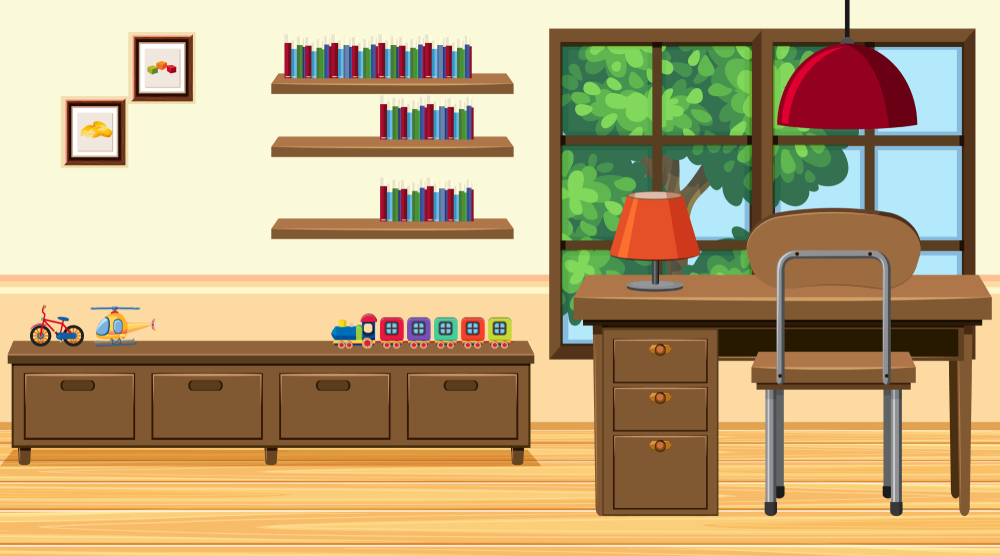 Thứ  ...  Ngày ...  Tháng ...  năm ...…
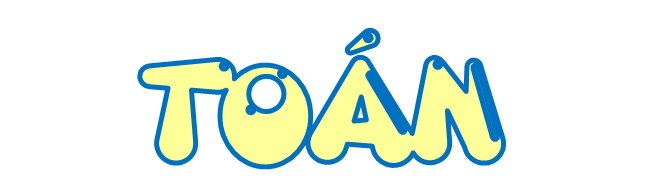 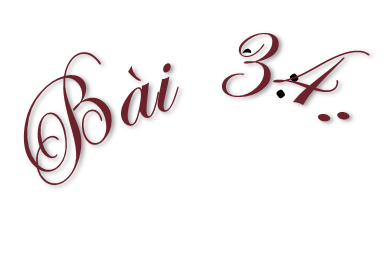 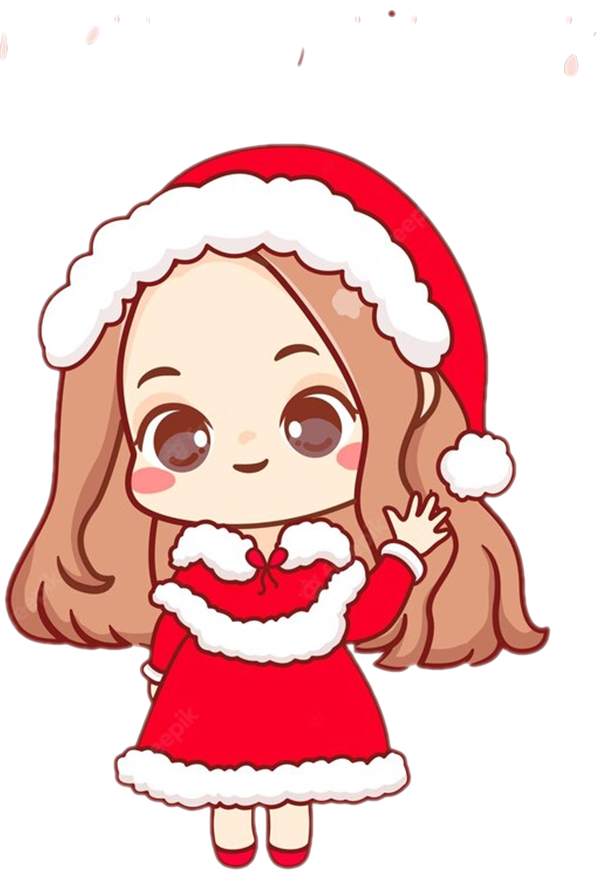 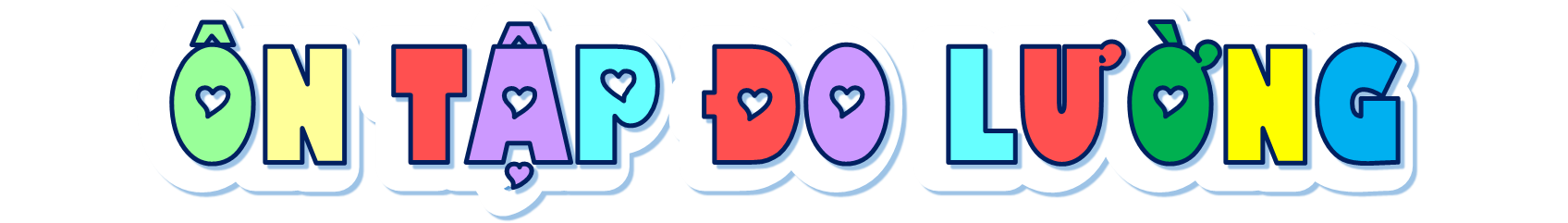 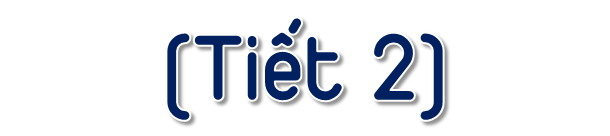 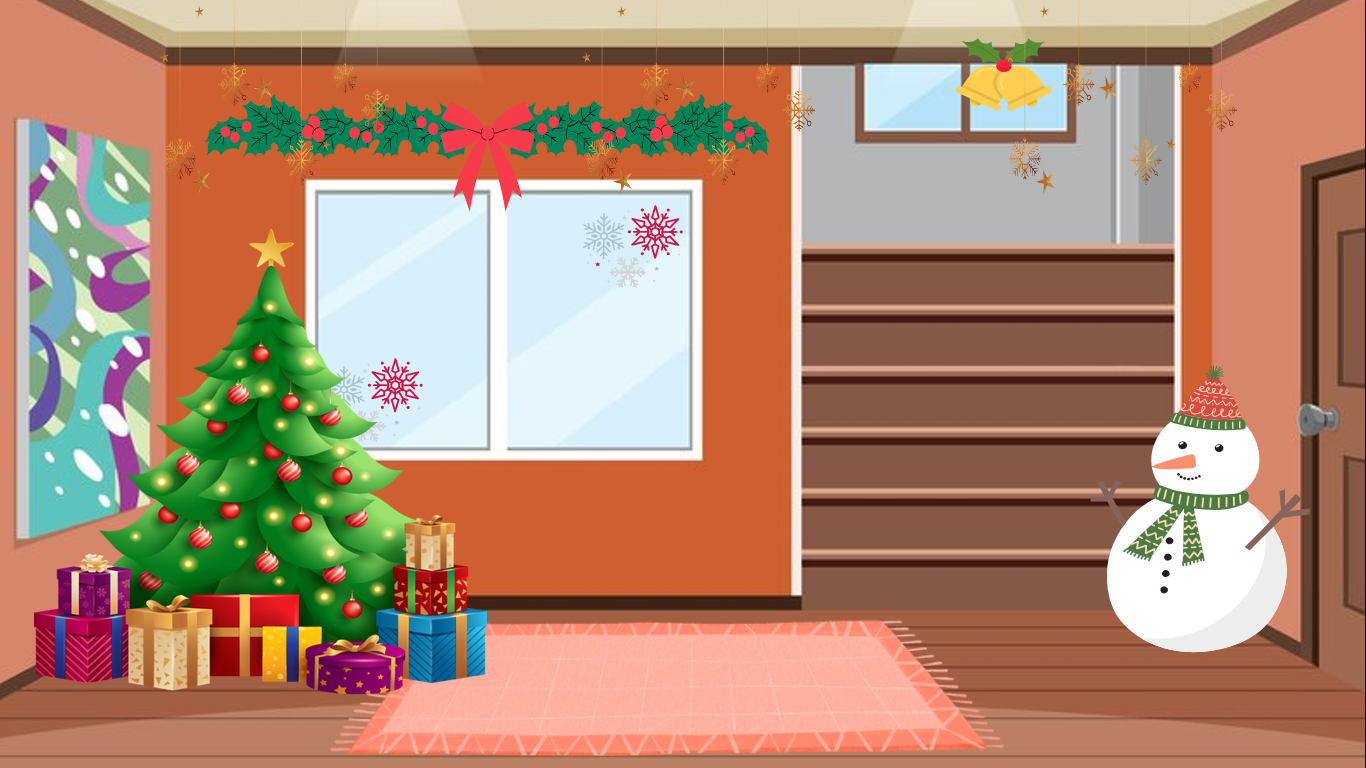 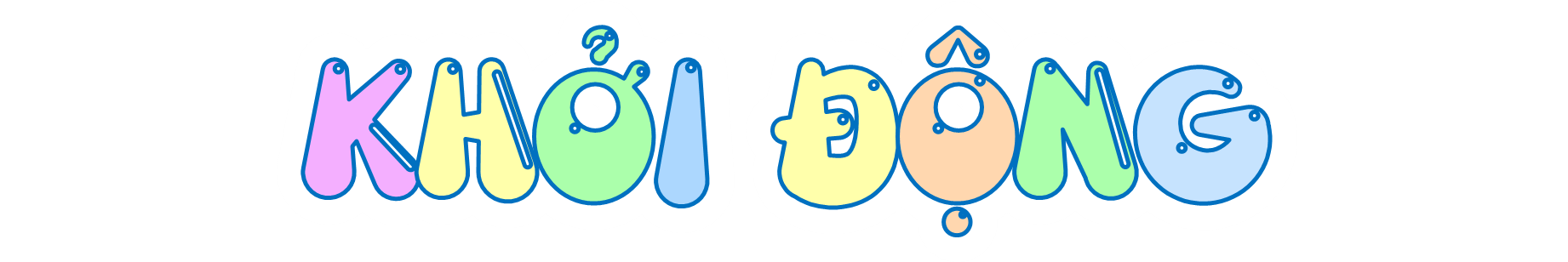 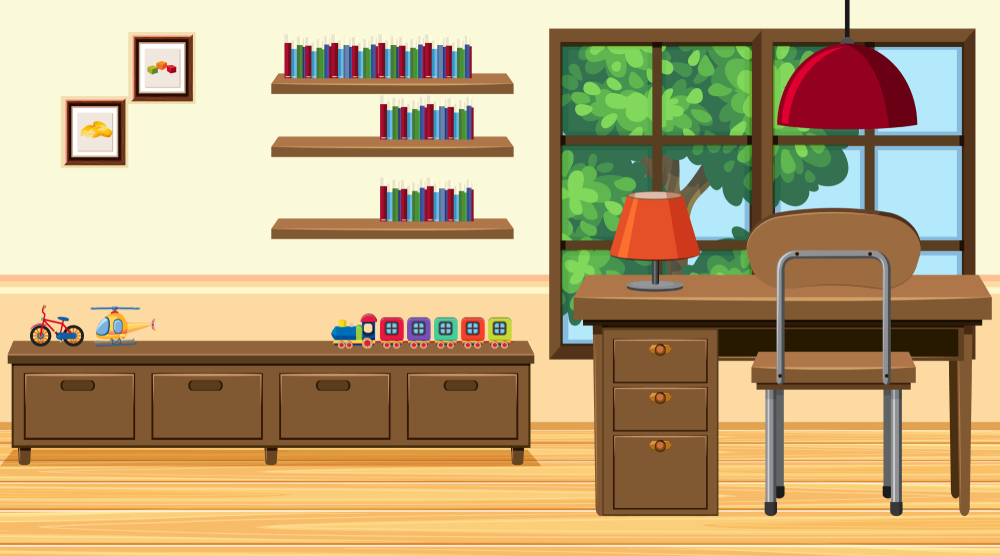 Câu 1. 7,34 km + 3,4 km = ?
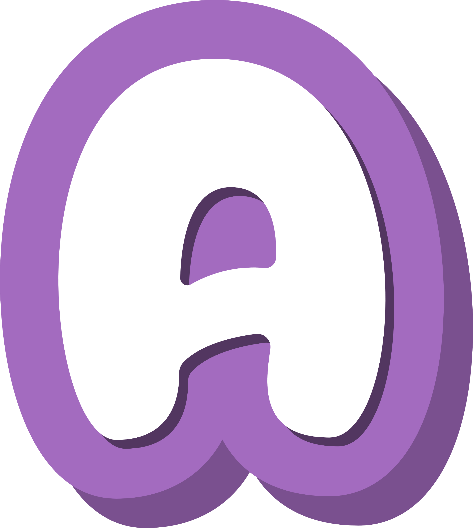 8,9 km
10,4 km
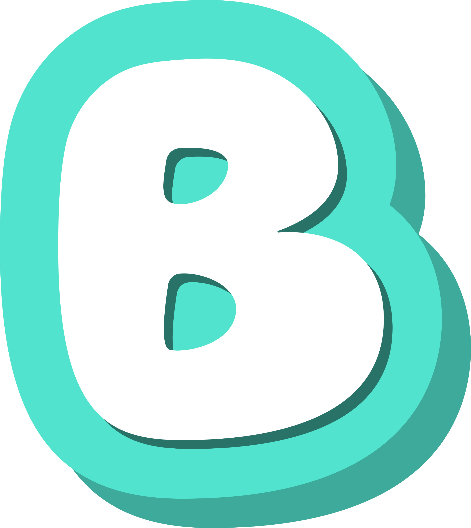 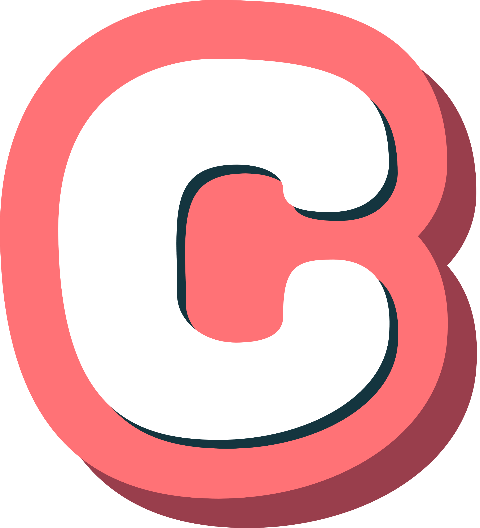 10,1 km
10,74 km
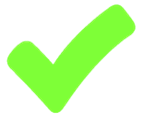 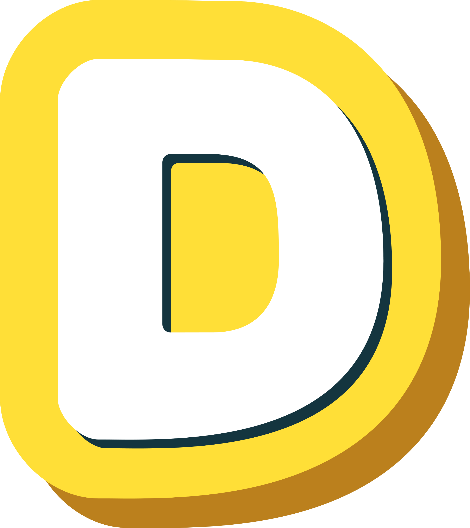 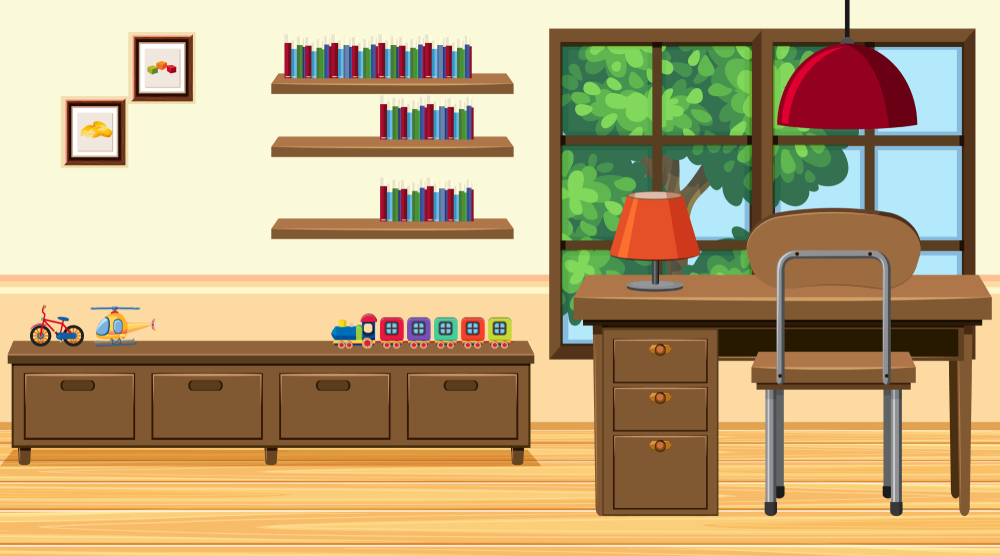 Câu 2. 7,6kg - 2,5kg = ?
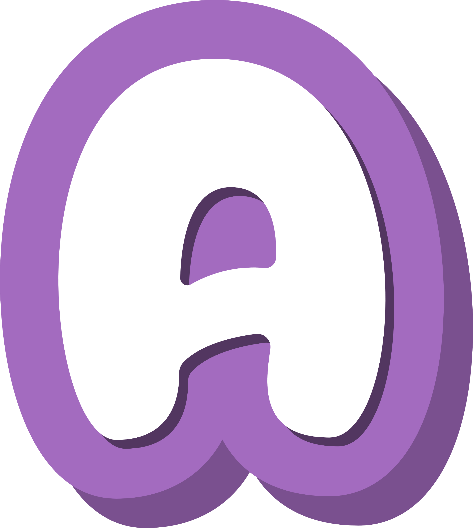 5,1 kg
10,1 kg
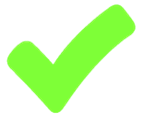 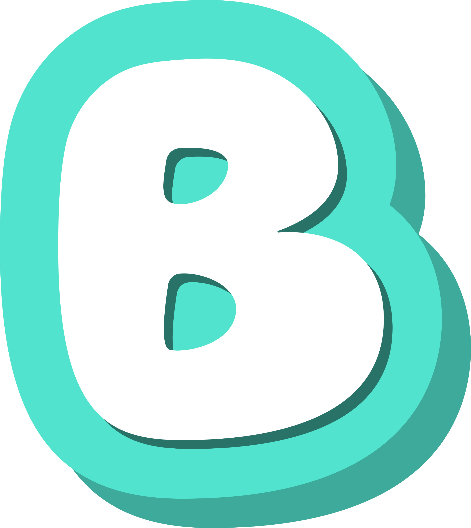 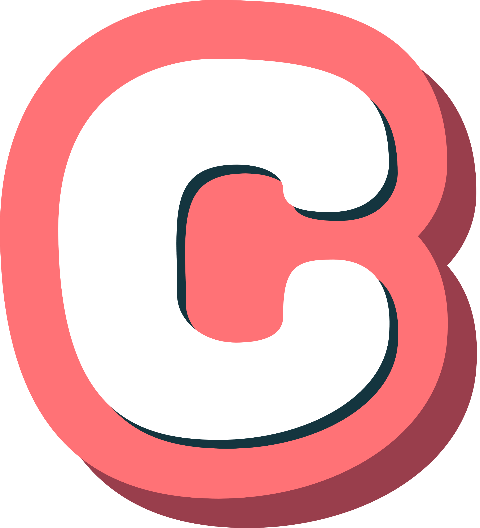 4,9 kg
5 kg
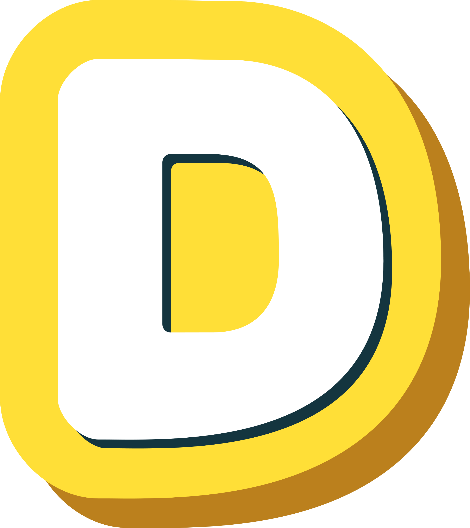 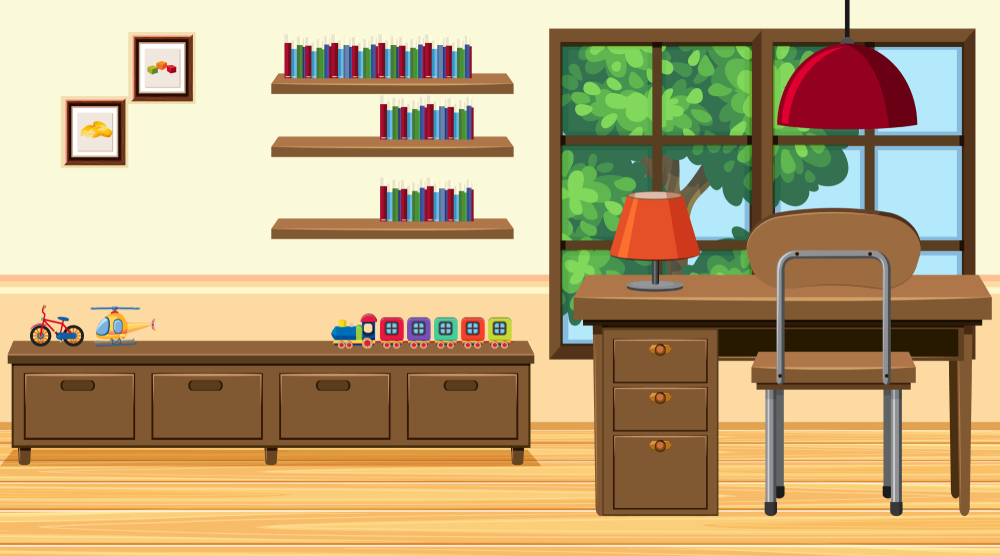 Câu 3. 49,7 ha : 7 = ?
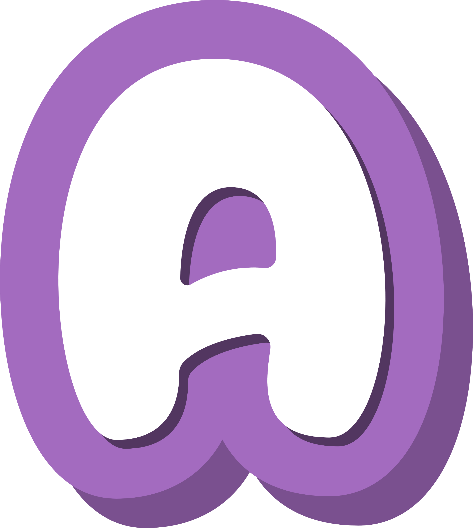 7 ha
7,2 ha
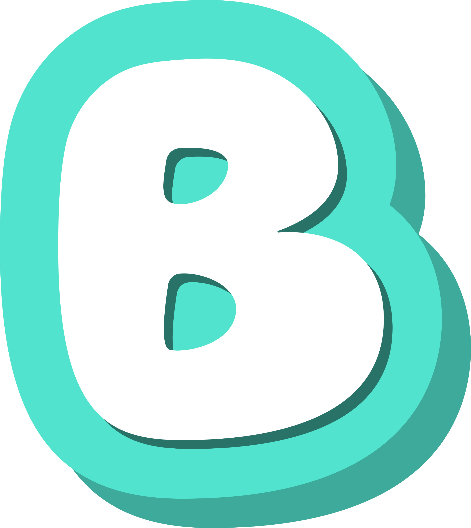 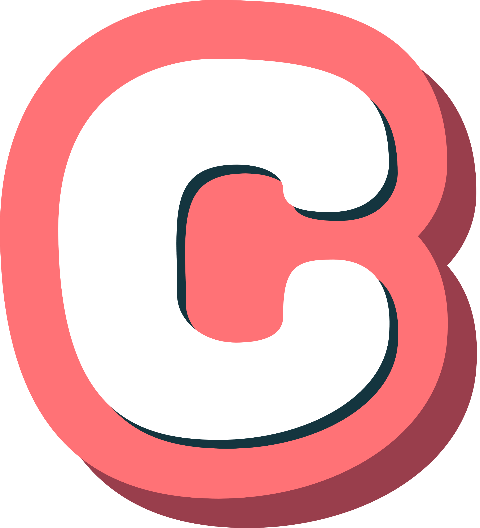 7,1 ha
6,9 ha
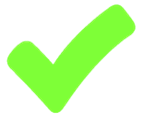 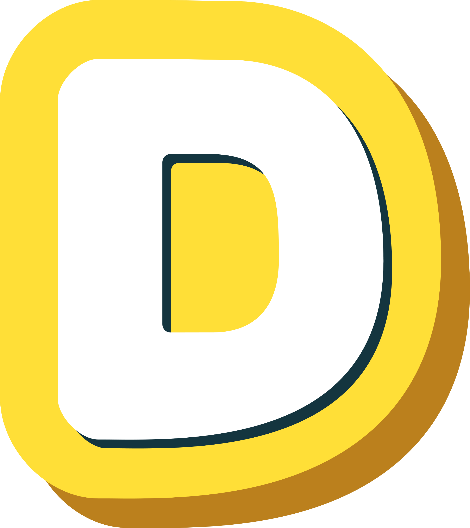 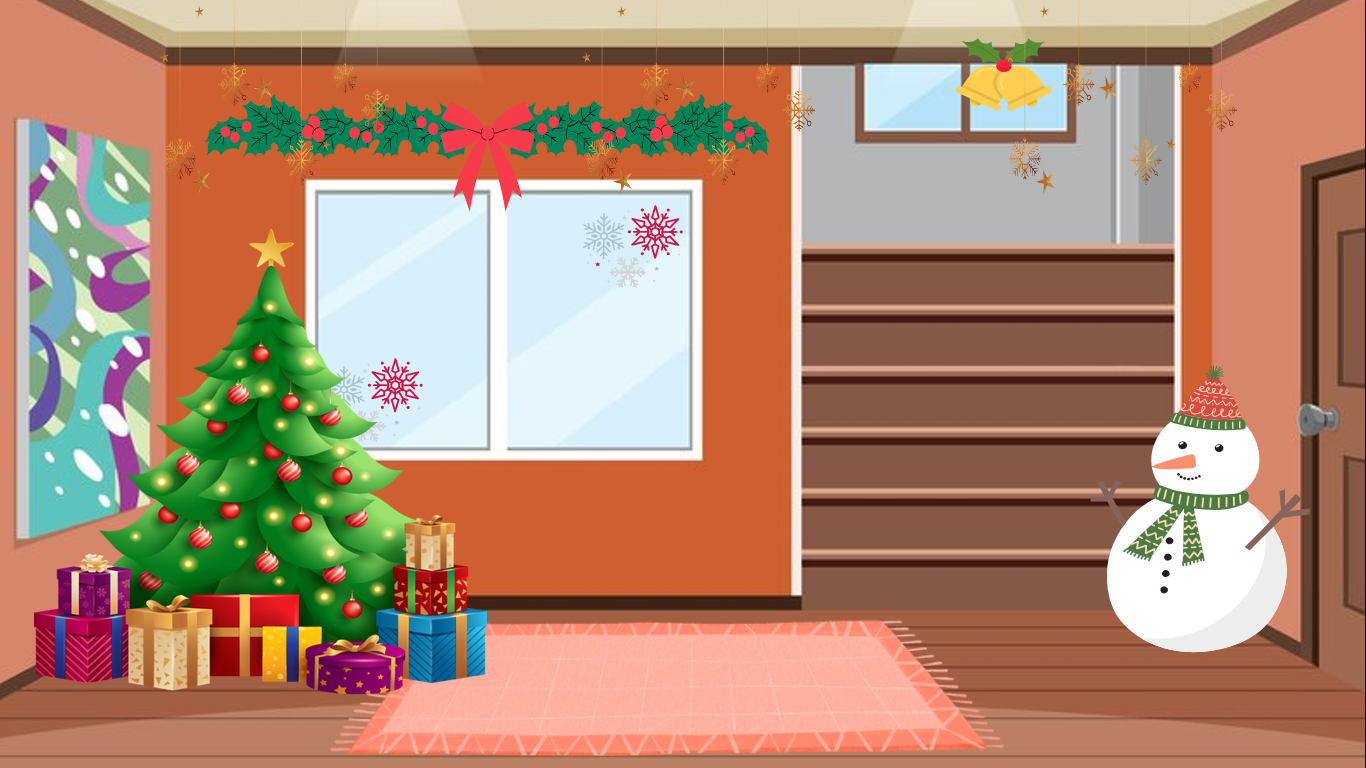 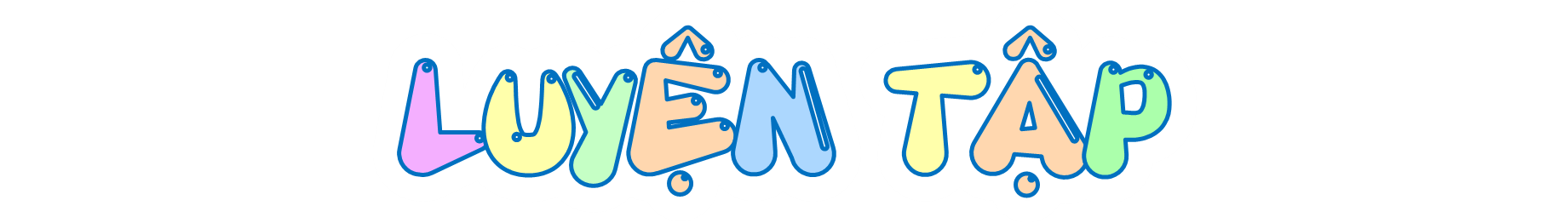 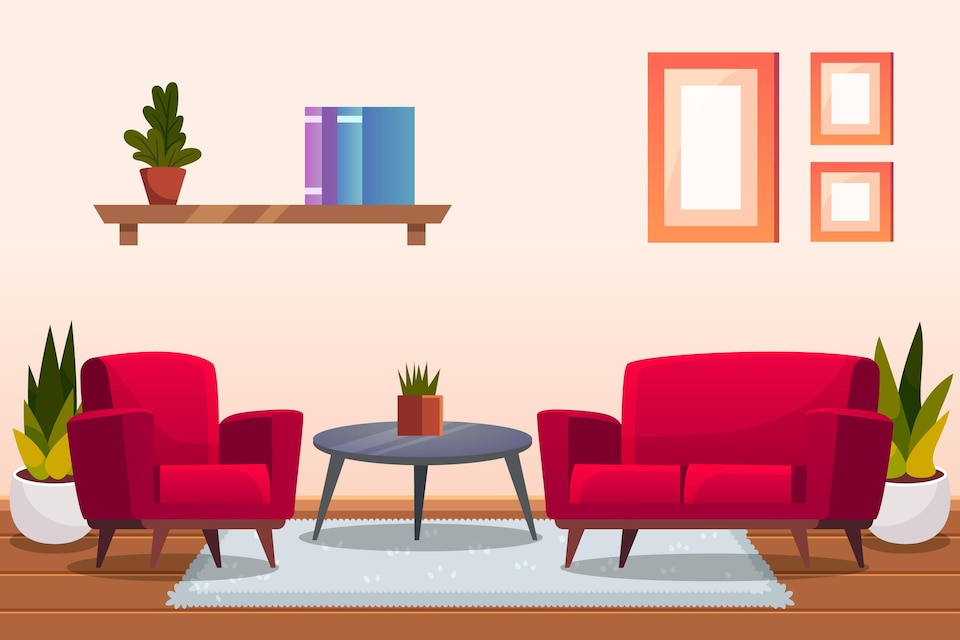 1
Tìm số thập phân thích hợp.
a)
?
6,34
536
?
5 m 360 mm =              m
634 cm =             m
?
6205
0,565
6 tấn 205 kg =              tấn
?
565 g =                kg
?
0,75
750 m =             km
3,54
?
3 540 kg =                tấn
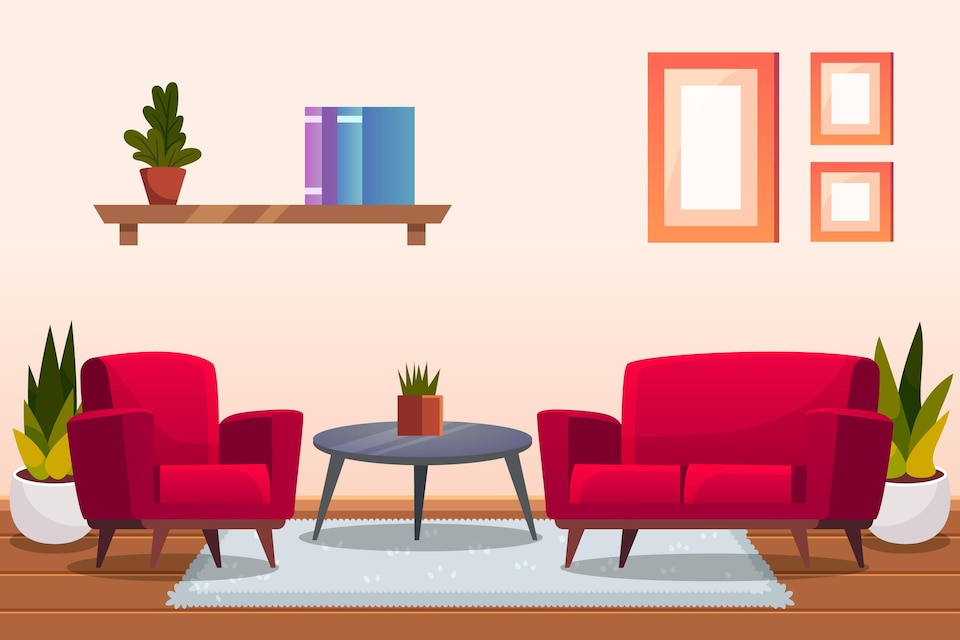 1
Tìm số thập phân thích hợp.
a)
?
518
2,36
?
5 m2 18 dm2 =              m2
236 dm2 =            m2
3,45
?
48,09
?
48 km2 9 ha =               km2
345 ha =             km2
0,8
?
80 mm2 =             cm2
?
0,52
52 ha =               km2
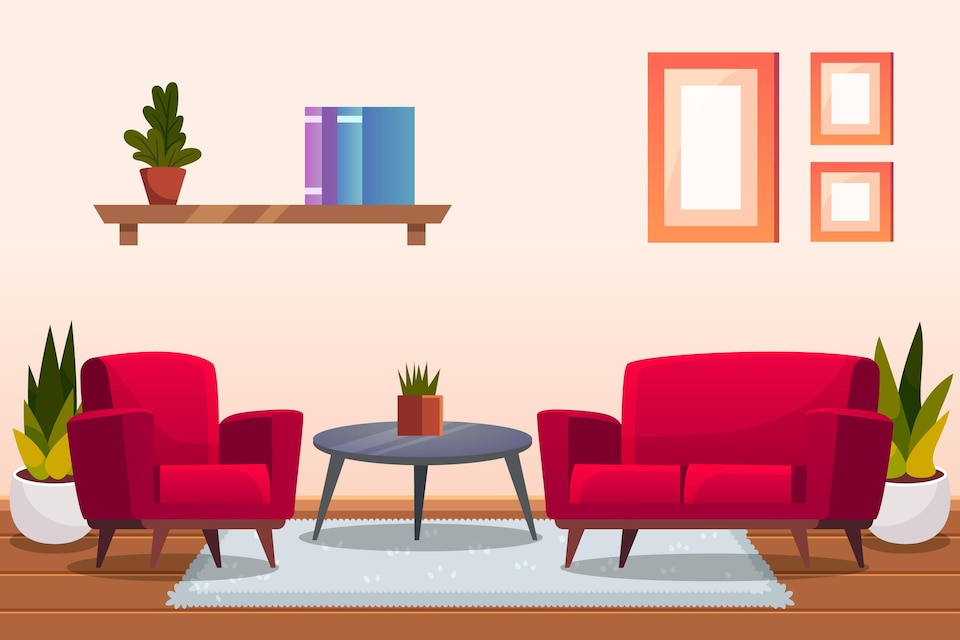 2
Đường từ nhà Hùng đến trường gồm đoạn đường xuống dốc dài 650 m và đoạn đường lên dốc dài gấp đôi đoạn đường xuống dốc. Hỏi đường từ nhà Hùng đến trường dài bao nhiêu ki-lô-mét?
Bài giải:
Đoạn đường lên dốc là:
650 × 2 = 1 300 (m)
Đường từ nhà Hùng đến trường dài số ki-lô-mét là:
650 + 1 300 = 1 950 (m)
Đáp số: 1 950 m
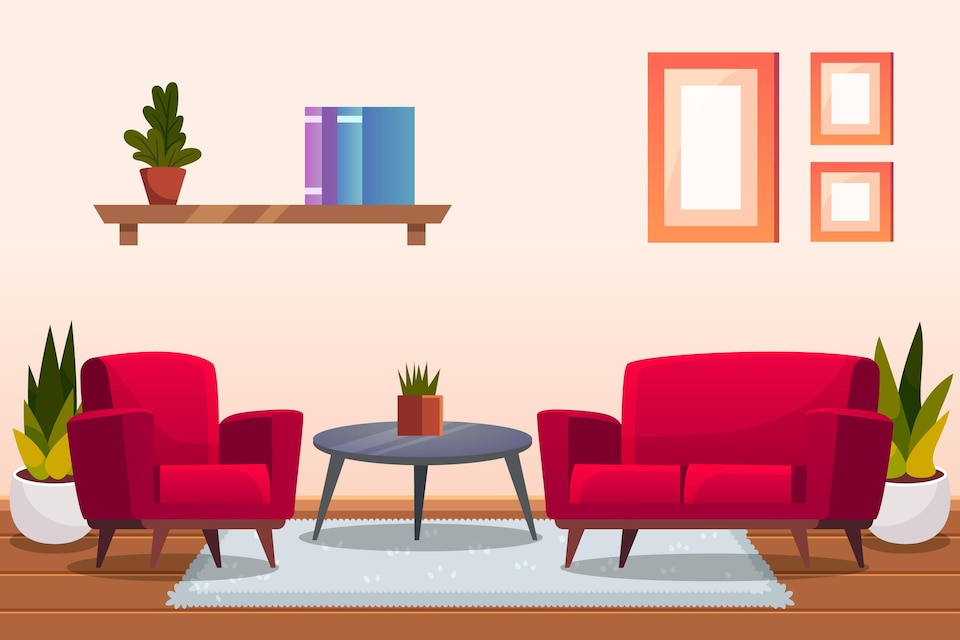 3
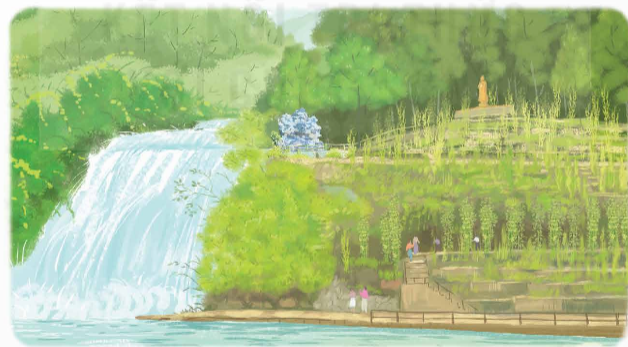 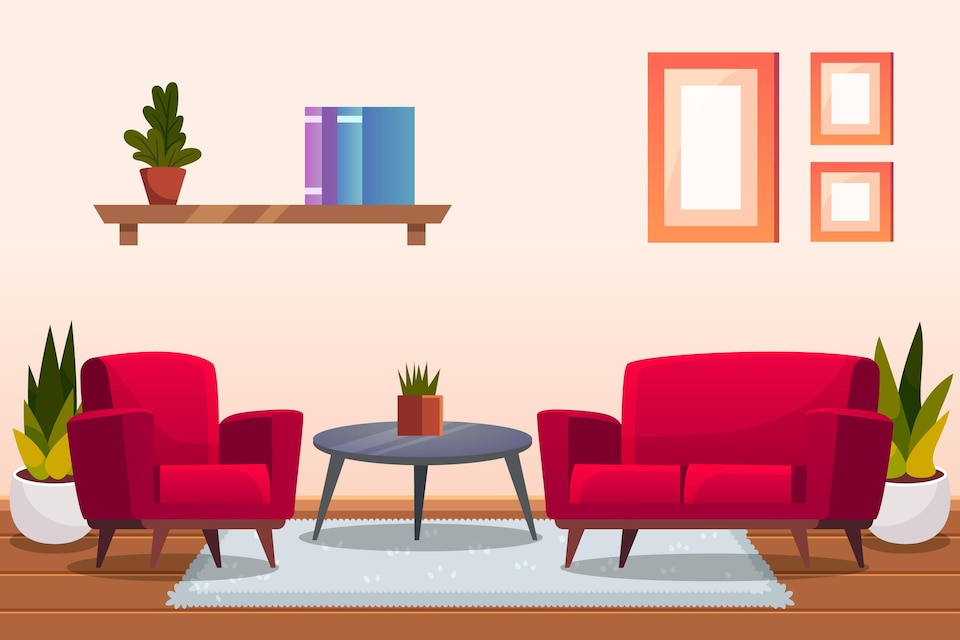 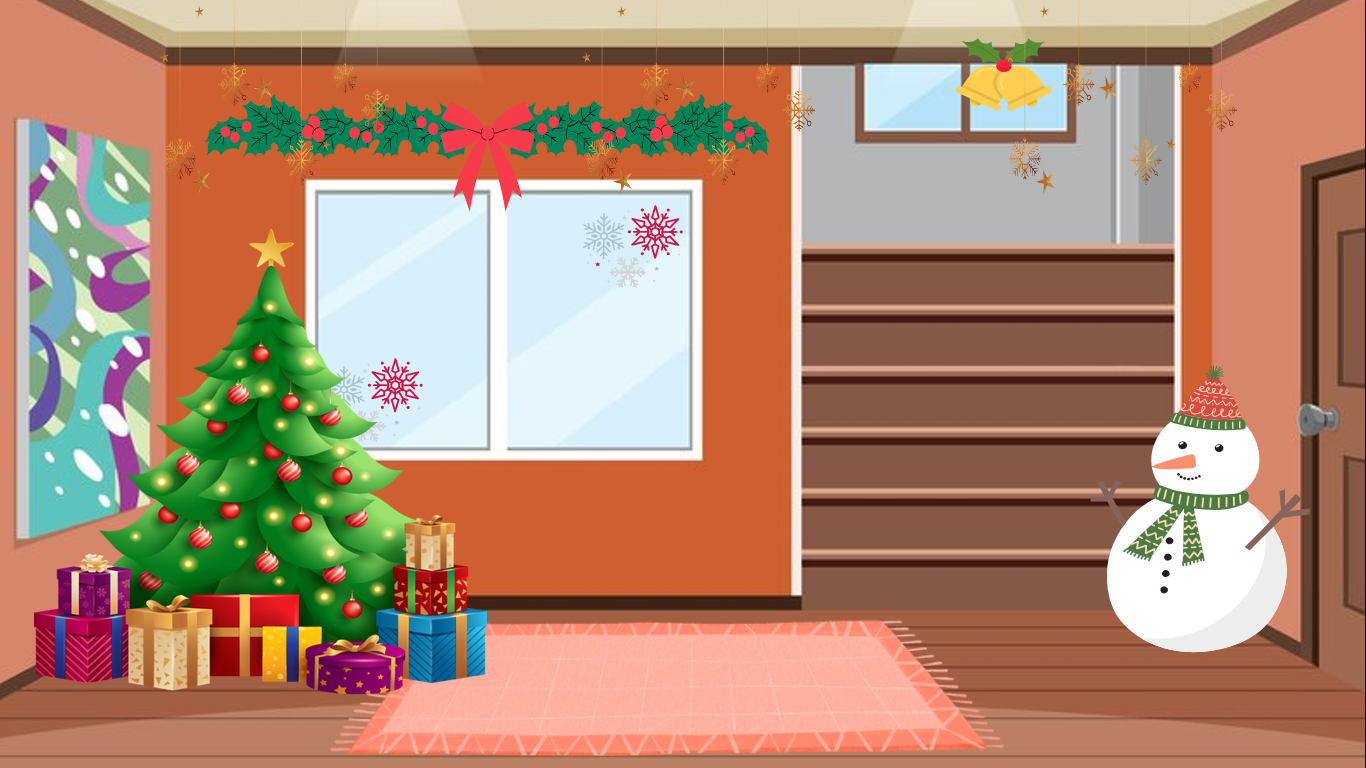 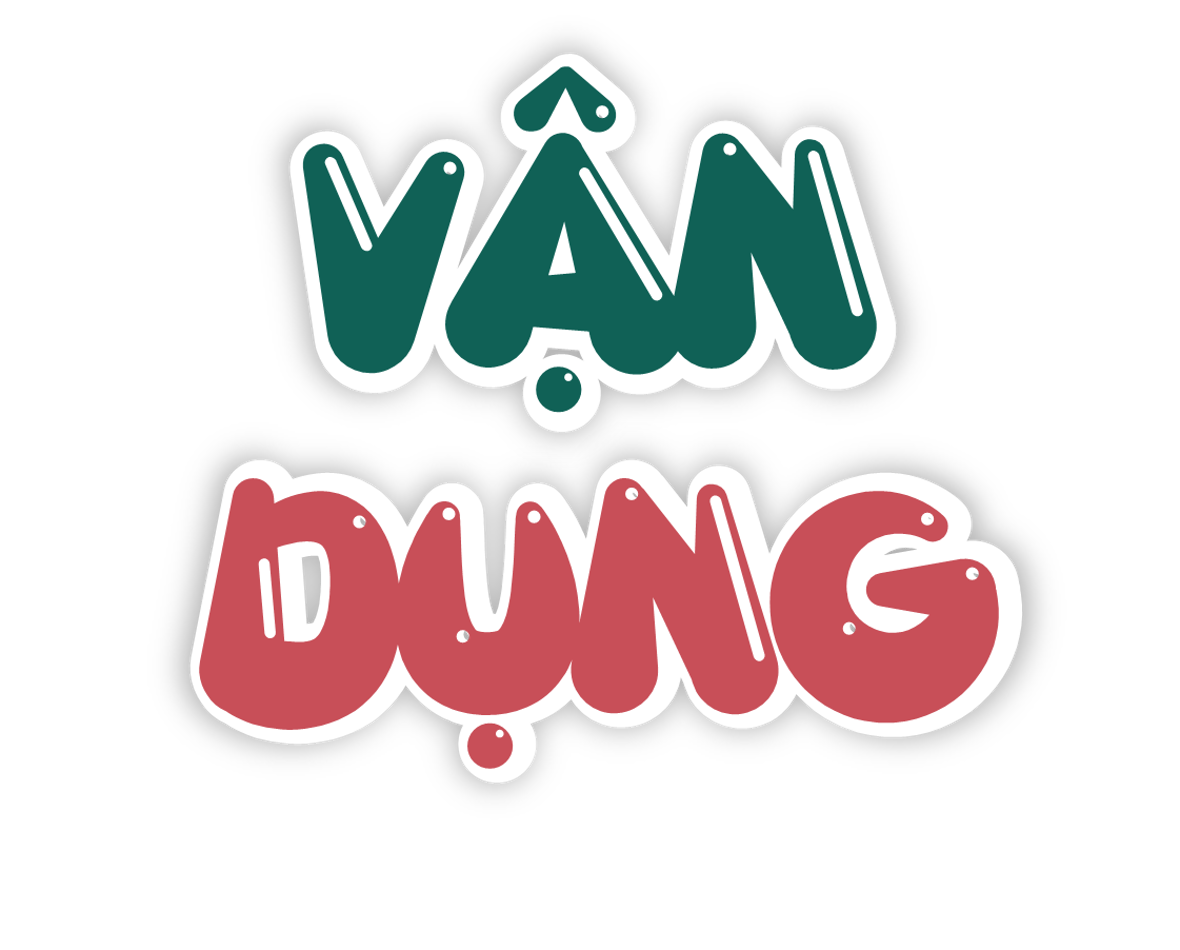 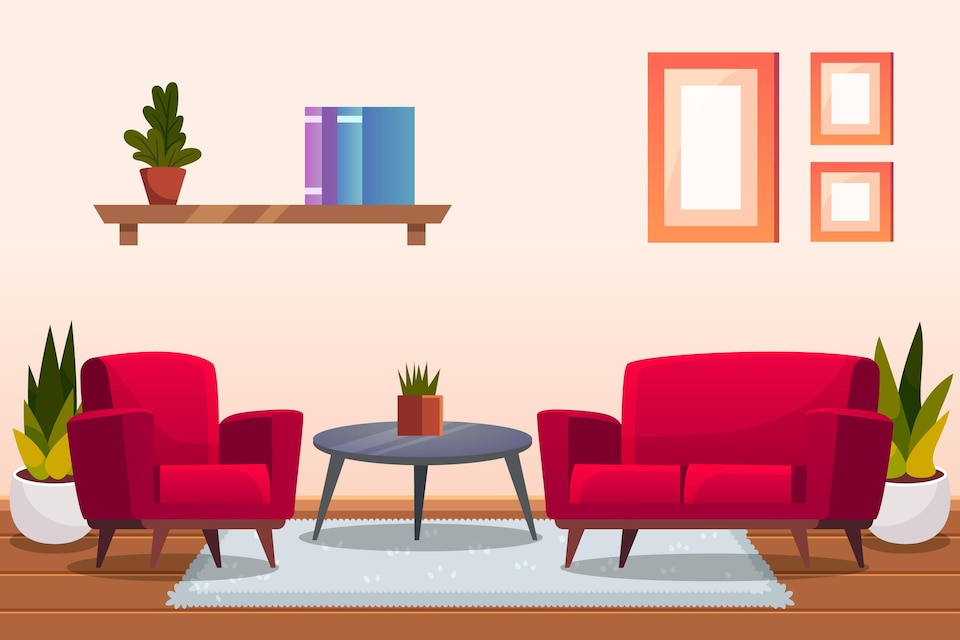 4
Số?
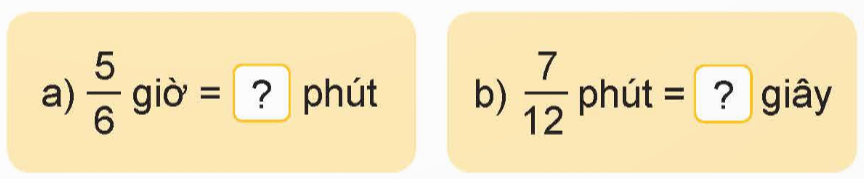 50
35
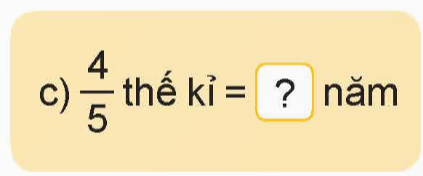 80